Roosteren van AIOS neurologie UMCG
8 februari 2018
Annebet van der Meulen, neuroloog i.o.
AIOS neurologie UMCG
2
Arts in opleiding tot specialist  neuroloog

Werk = opleiding

Officiële duur 6 jaar, doel is verkorten naar 5.5 jaar
8 februari 2018
AIOS neurologie UMCG
3
Opleidingsplan (Neuron 2) met verplichte stage onderdelen

Algemene neurologie (verpleegafdeling en polikliniek)
Kinderneurologie
Intensive care 
Neurochirurgie
Klinische neurofysiologie
1 jaar in een perifeer ziekenhuis
1 jaar differentiatie/verdieping
8 februari 2018
AIOS neurologie UMCG
4
Nu totaal 25 AIOS neurologie

7 AIOS nu niet in het UMCG
Gemiddeld 2.5 AIOS per jaar uit Enschede
8 februari 2018
Roosteren AIOS neurologie
5
Bedrijfsvoering vs opleidingseisen

Diensten
SEH
Minimale bezetting op bepaalde werkplekken
8 februari 2018
Roosteren AIOS neurologie
6
Minimale bezetting is 13 AIOS 
		+ 
Dienstdoenden 
Vervanging van parttimers, zwangeren, compensatie, vakantie
Verplichte onderwijsdagen
Onvoorziene uitval
Afname instroom aantal AIOS?
8 februari 2018
Lange termijn vs korte termijn
7
Dagrooster

Opleidingsschema
8 februari 2018
Dagrooster
8
8 februari 2018
Roosteren AIOS neurologie
9
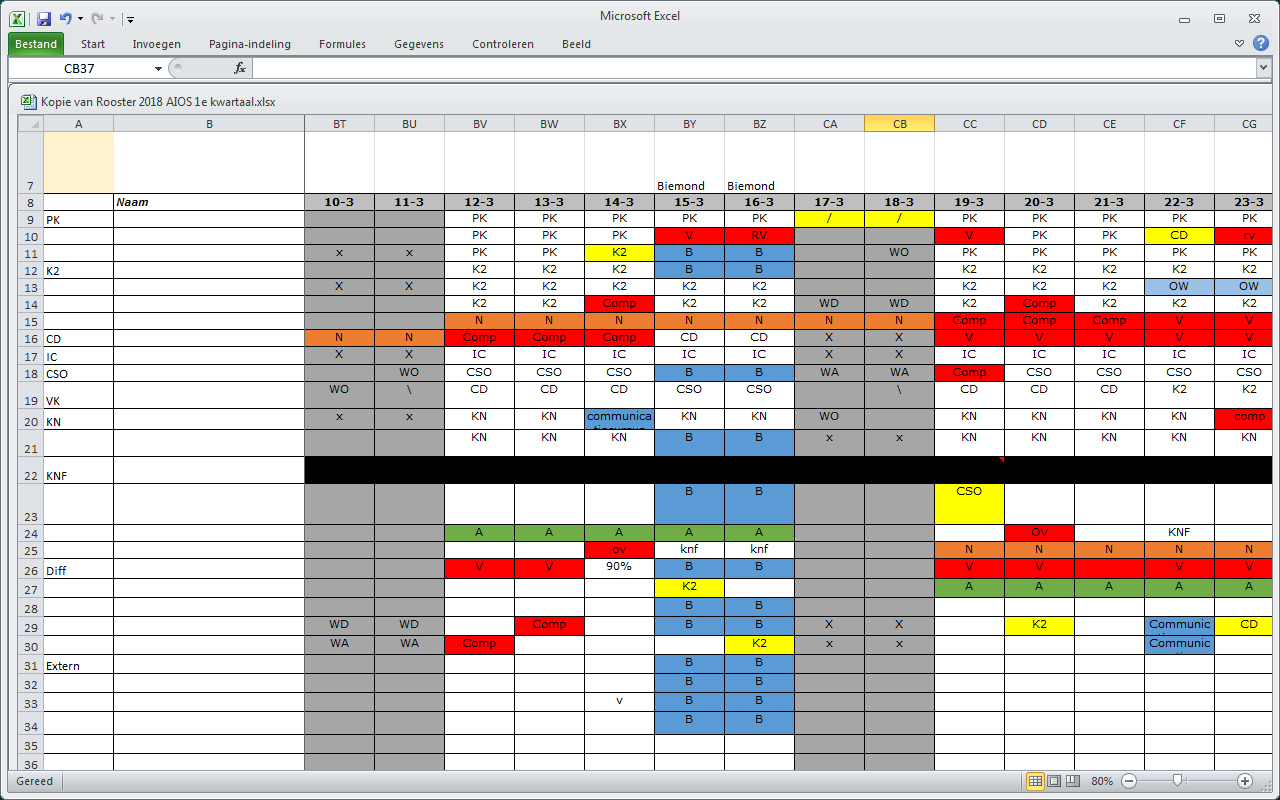 8 februari 2018
Dagrooster
10
Vullen van plekken voor bedrijfsvoering
Diensten
Vervanging bij afwezigheid
	- Vliegende keep
	- Invallen vanuit differentiatie 

Te weinig AIOS om het rooster normaal 
te vullen!
8 februari 2018
Lange termijn
11
8 februari 2018
Lange termijn
12
“ Opleidingsschema” per 3 maanden

Ook rekening houden met bedrijfsvoering 
Vliegende keep stage
Veel wijzigingen
8 februari 2018
Roosteren
13
Geen populaire taak…
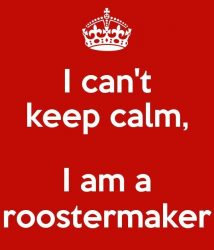 8 februari 2018
Belang van een goed rooster
14
Uitval onder AIOS neurologie afgelopen jaren gemiddeld 10% per jaar

Onderzoek naar burnout onder AIOS	
Tot 39% rapportage van burn-out
Bij eerstejaars AIOS komt burn-out het frequentst voor.
AIOS ervaren geringe autonomie, weinig invloed op de 	werkomstandigheden
Bij burn-out klachten grotere kans op maken van fouten met bv medicatie voorschrijven.



Baer et al 2017 Pediatrics.139(3):e20162163. 
Prins et al 2009. Health & Medicine Vol. 14: 654–666
8 februari 2018
[Speaker Notes: De arts-assistenten met burn-out klachten besteden weinig tijd aan het bespreken van verschillende behandelopties, besteden geen aandacht aan de persoonlijke aspecten van de ziekte en de impact van de ziekte op de patiënt en het gezin, en ontslaan patiënten eerder uit het ziekenhuis om hun eigen werklast te verminderen. Dat is nogal wat, maar zij bleken helaas ook veel meer fouten te maken bij het voorschrijven van medicatie.]
Het ideale rooster
15
Vast lange termijn opleidingsschema
Vaste stages
Geen (last minute) verschuivingen
8 februari 2018
Samenvattend
16
Een goed rooster is erg belangrijk, maar nu 
handwerk met veel last minute aanpassingen

Dat moet toch beter kunnen…!
8 februari 2018
Vragen?
17
8 februari 2018
Met dank aan
18
Dr T.J. de Koning, kinderarts metabole ziekten

Drs J. Helfferich, AIOS neurologie UMCG
8 februari 2018